Hands-on training 6
HEPS Cryogenic Hall
Mar. 24th-29th, 2025
Keyu Zhu & Changcheng Ma
OUTLINE
1
Cryogenics
2
Insulation support
Hands-on training
3
Cryogenics in HEPS
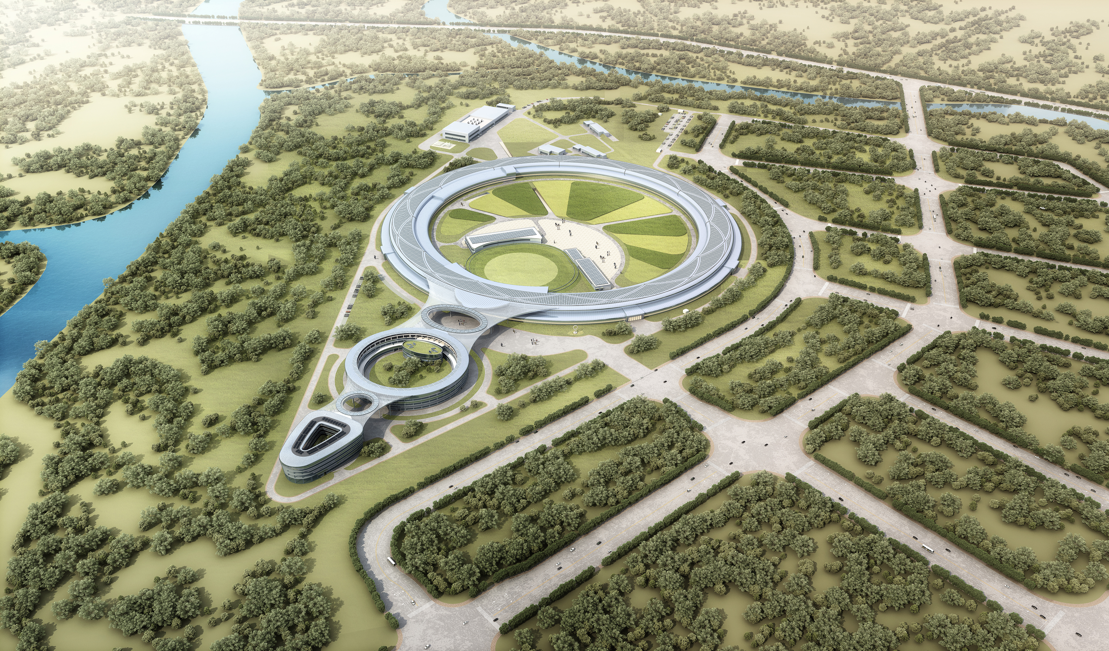 Cryogenic Hall
Refrigeration Room
106# Conference Room
Cryogenics
Cryogenics is a branch of physics that studies what happens to things at low temperatures.
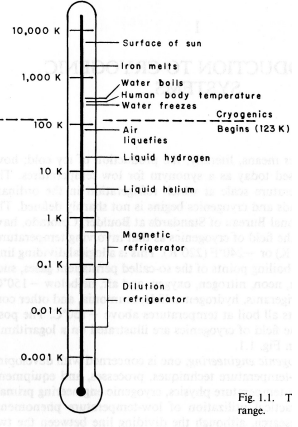 Temperature range is bellow 123 K= -150 oC
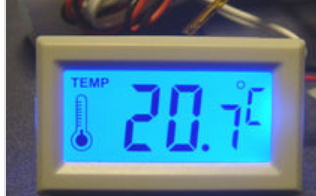 0 oC=273K
Room temperature
OUTLINE
1
Cryogenics
2
Insulation support
Hands-on training
3
Insulation support
Insulation support is a common component in cryogenic equipment, which plays a role in bearing weight load and reducing heat transfer. Choose materials carefully:
Good Mechanical properties for room temperatures & cryogenic temperatures 
Low heat leak
Mechanical properties
Solid Material
1psi=6.89kPa
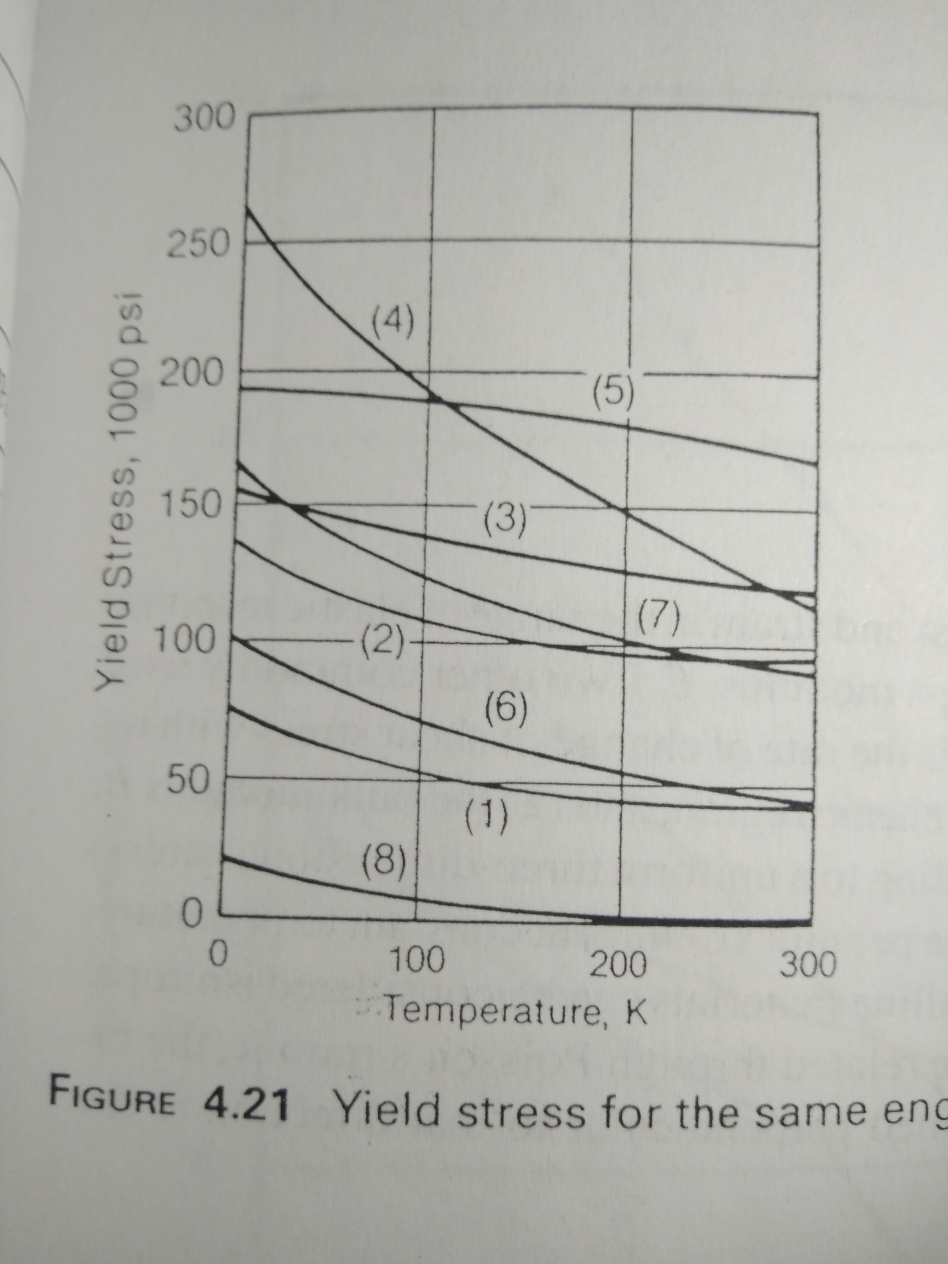 Yield stress of metal
1000 psi
At low temperature, the yield stress of metal usually increases.
 Metal
Good toughness at low temperature.
304
Cu
Three Ways to Transfer Heat
Conduction
Heat transfer through solid material
Convection
Heat transfer via a moving fluid
Natural  or free convection – motion caused by gravity (i.e. density changes)
Forced – motion caused by external force such as a pump
Radiation
Heat transferred by electromagnetic radiation/photons
There is no such thing as a perfect insulator – though we can design systems with very small heat leaks
All matter above 0 K radiate heat
Remember we can’t get to 0 K – 3rd Law of Thermodynamics though we can get vanishingly close
Thermal Conductivity
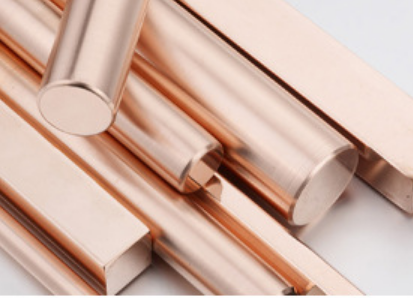 Copper
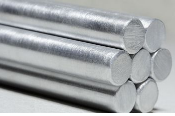 Stainless steel
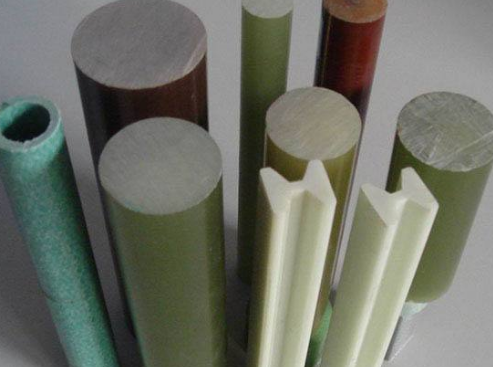 G-10/PTFE
Compound glass fibre
From Lakeshore Cryotronics
Structural Support of cryostat 1
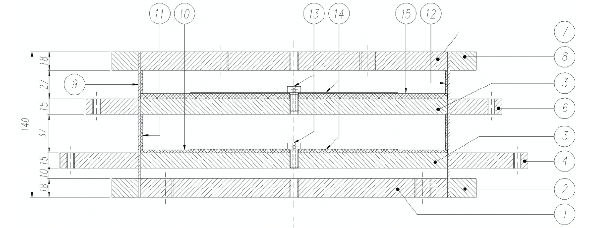 316L SS
300 K
70 K
G-10
4 K
2 K
1 Can support up to 50 kN
2 Total Heat Leak (conduction & radiation)
70 K  - 10.5 W
5 K  - 0.9 W
2 K -  0.03 W
Structural Support of cryostat 1
Support from 300 K to 2K
Cavity assemblies tied to 300 mm pipe backbone
All other connections to 300 K have flex line.
Support
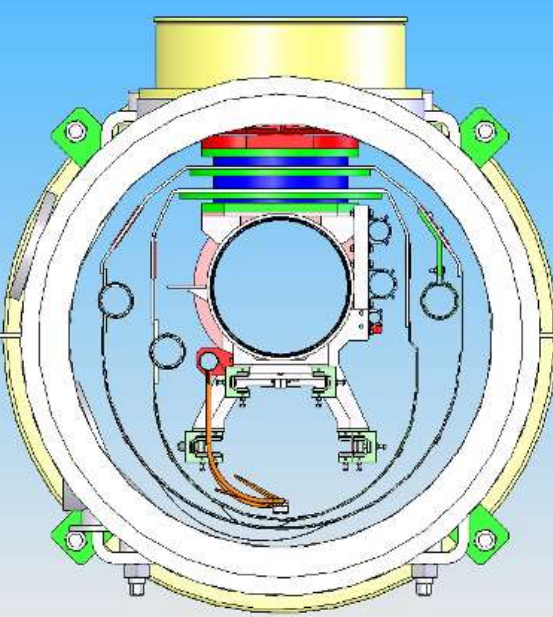 300 K
2 K
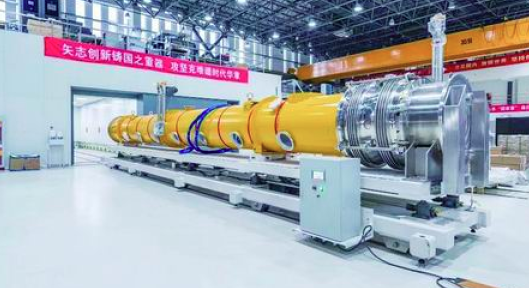 1.3G SRF cavity Cryomodule is designed by IHEP
Structural Support of cryostat 2
IHEP---CSNS II Spoke cavity Cryomodule : All components are tied to space frame which rolls into the vacuum vessel.Connections to 300 K done via flex lines and bellow.
Supports
Biphasic pipe
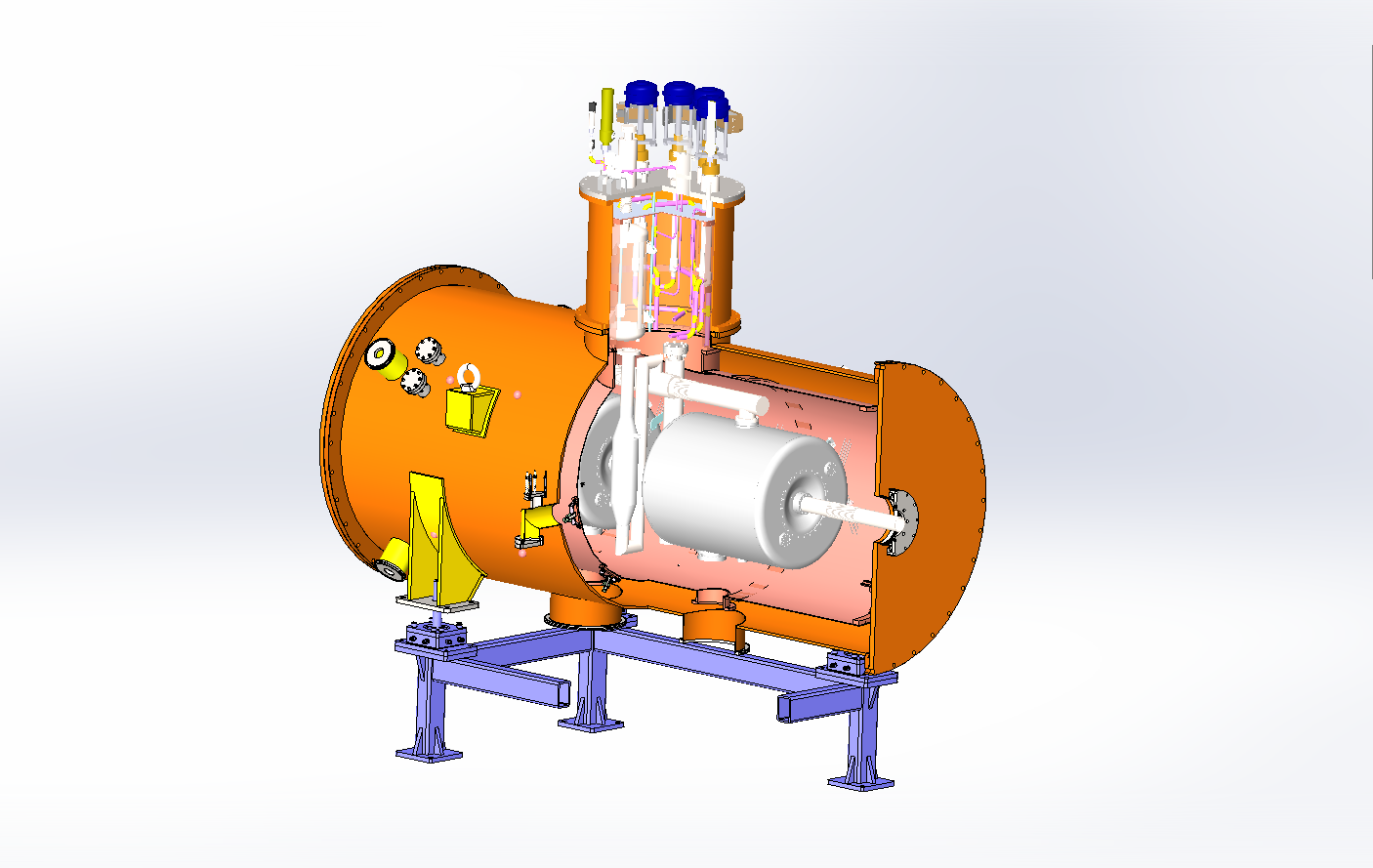 Spoke Cavity 2K
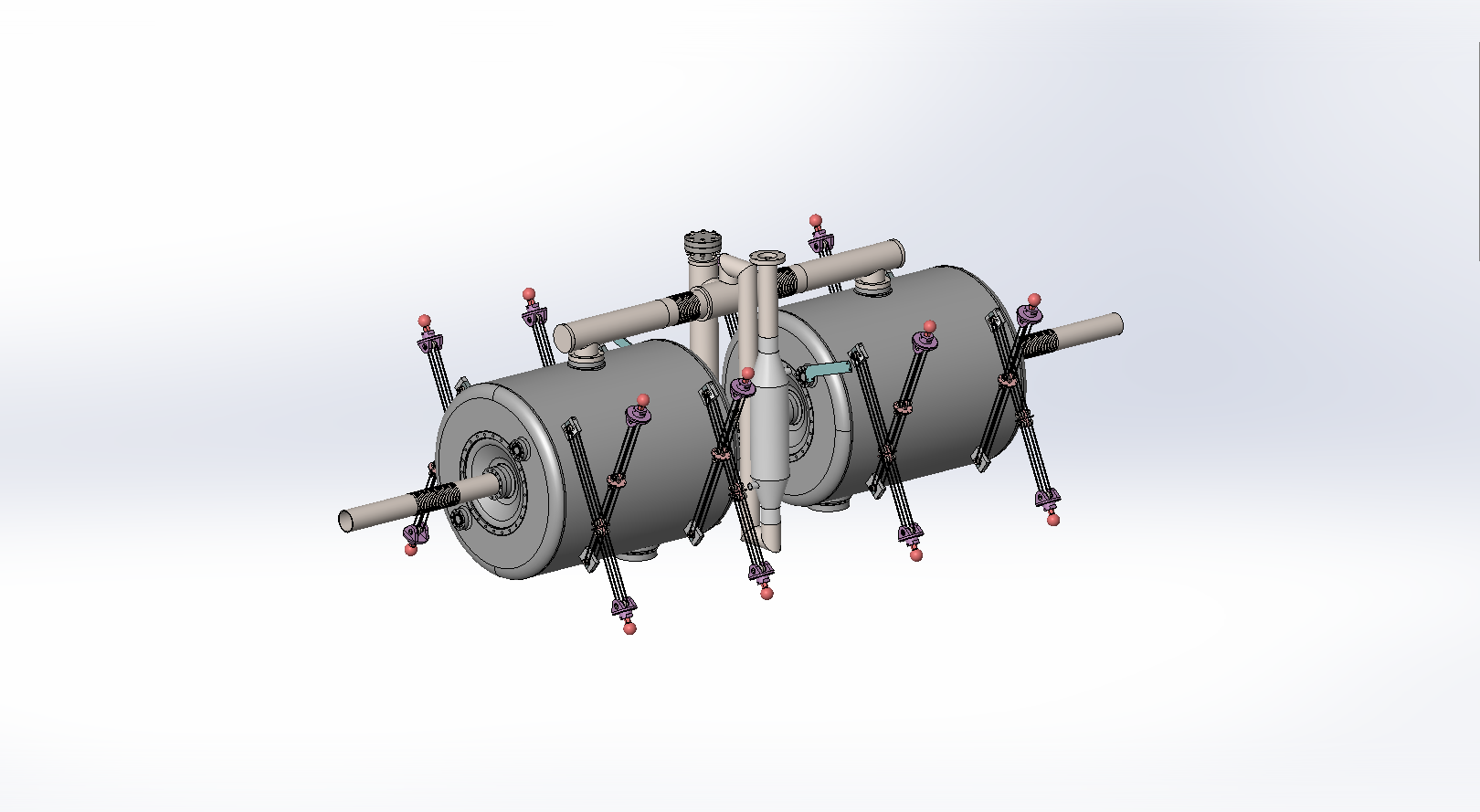 16 flex lines from 300K to 2K
OUTLINE
1
Cryogenics
2
Insulation support
Hands-on training
3
Training 1
Different materials in Liquid Nitrogen
Carbon fiber rod
Plastic tube
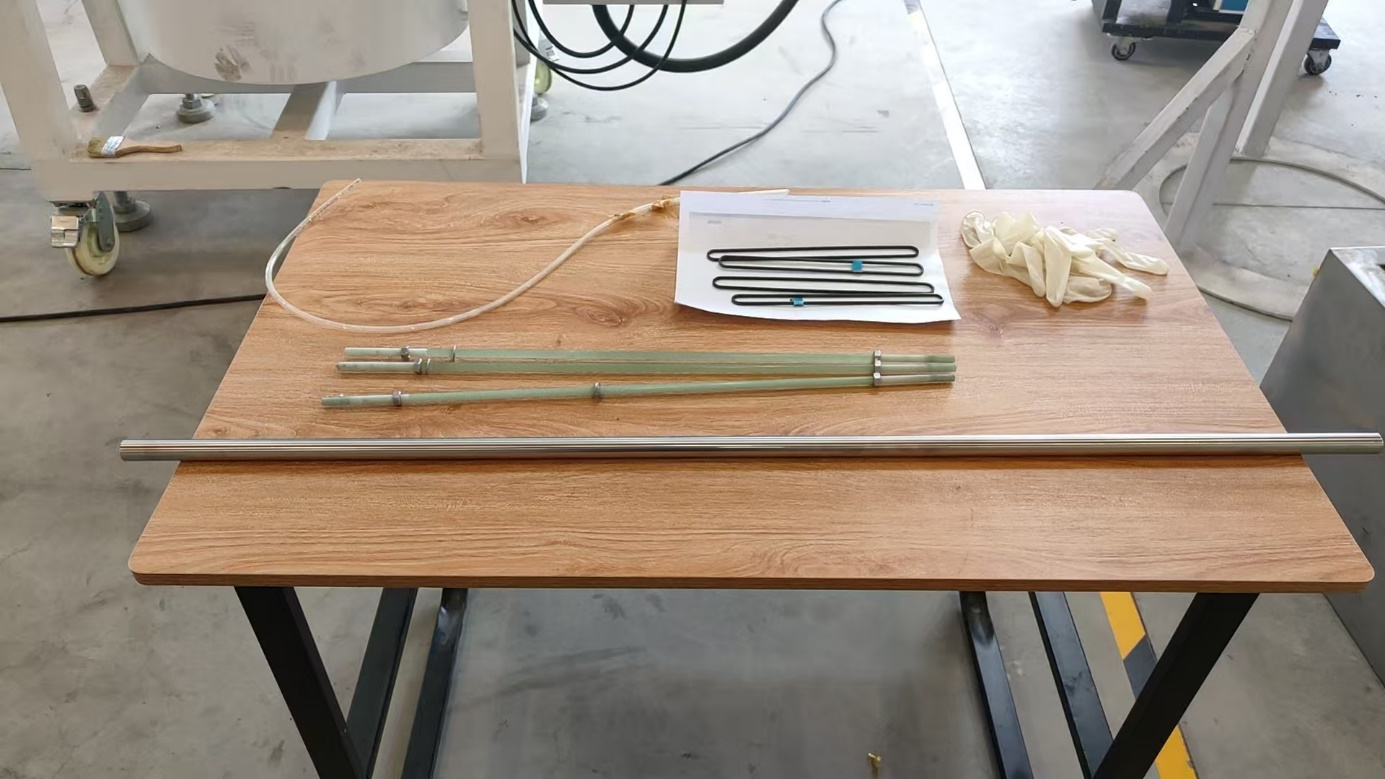 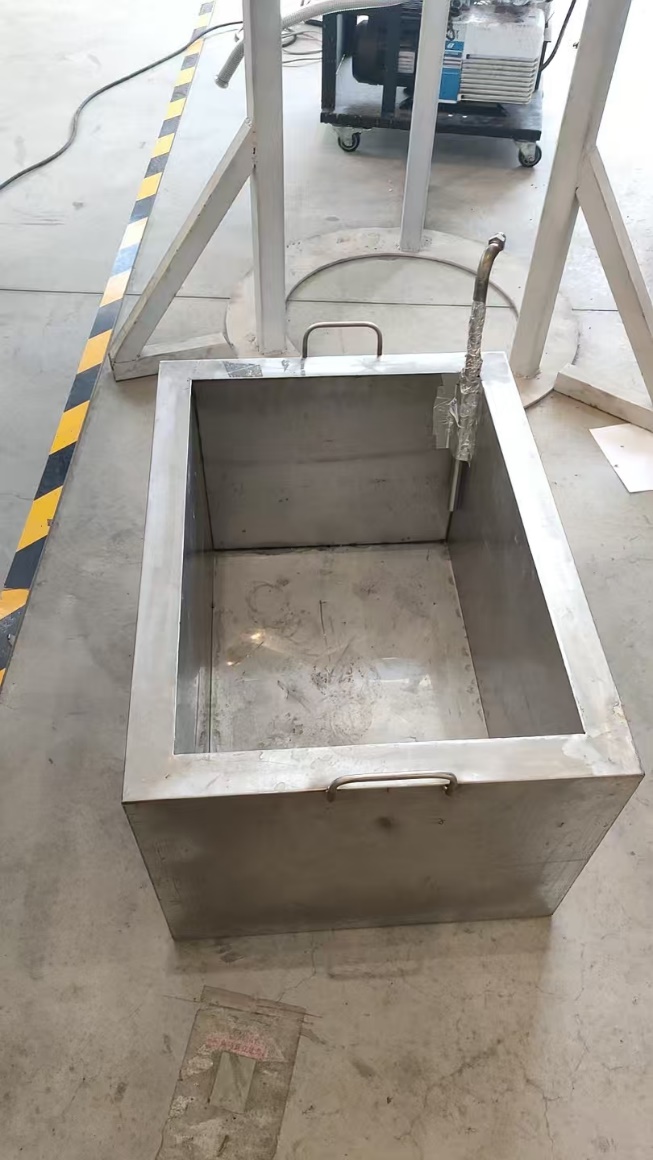 Be careful
Liquid Nitrogen Tank
G10 bar
Rubber gloves
304L tube
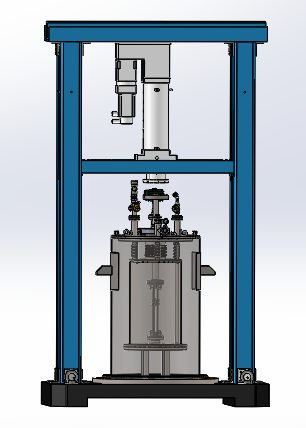 Training 2
Power
Tension 
Serisor
Guide
 rod
Goal：Tests of Mechanical properties of materials at low temperature.
Unit: Power part, High precision sensor: tension sensor and displacement sensor, Cryostat, support.
  Function: Maximum force 100kN~0.5%FS.
Power: Hydraulic cylinder
        High force in a small package size
        Linear displacement and power load
Cryostat : Temperature —80K~300K
Cryogenic 
Dewar
Support
Ø260
Training 2
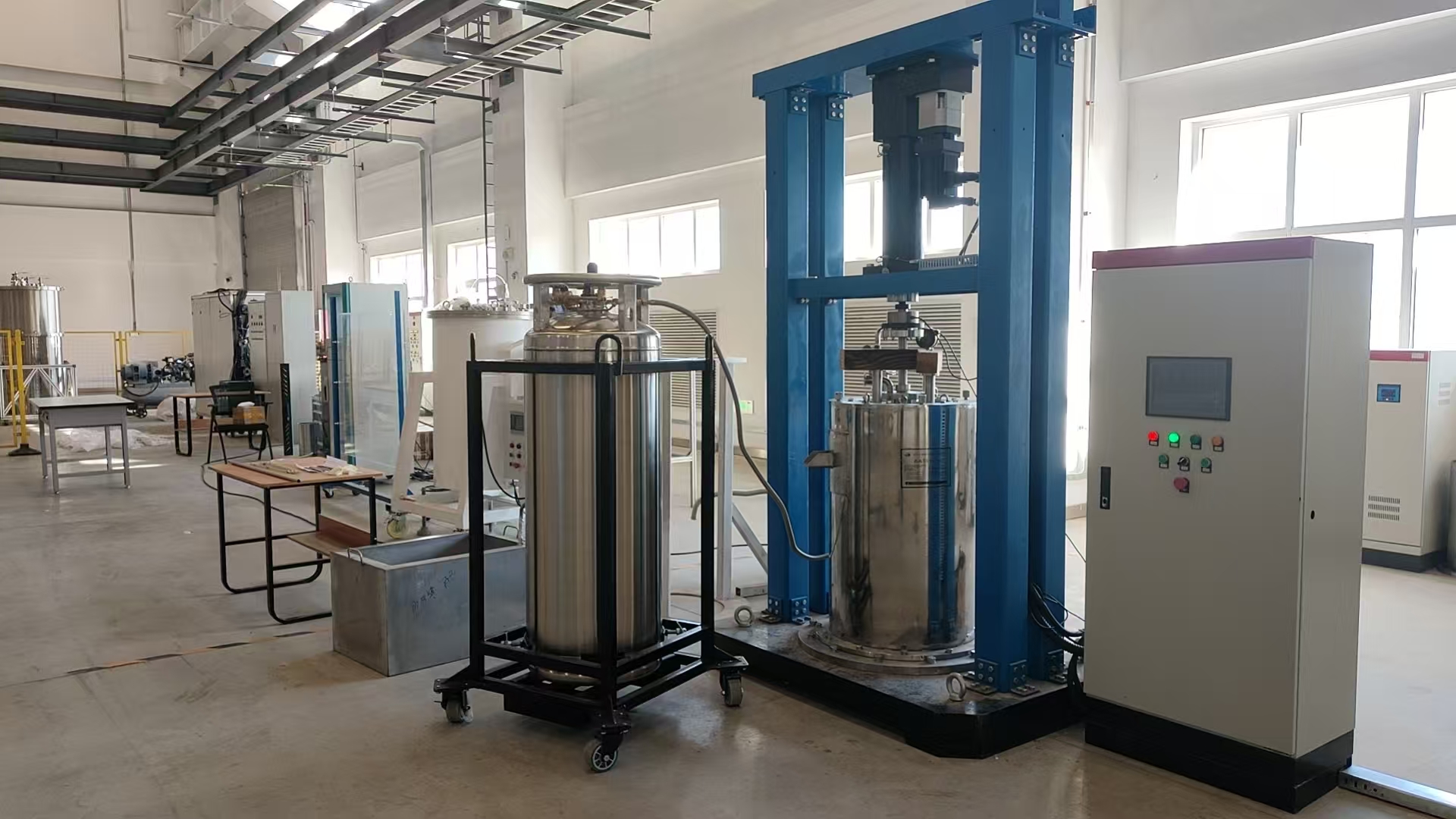 Experimental Installation
Control Carbine
Liquid Nitrogen
Training 2
Control Interface
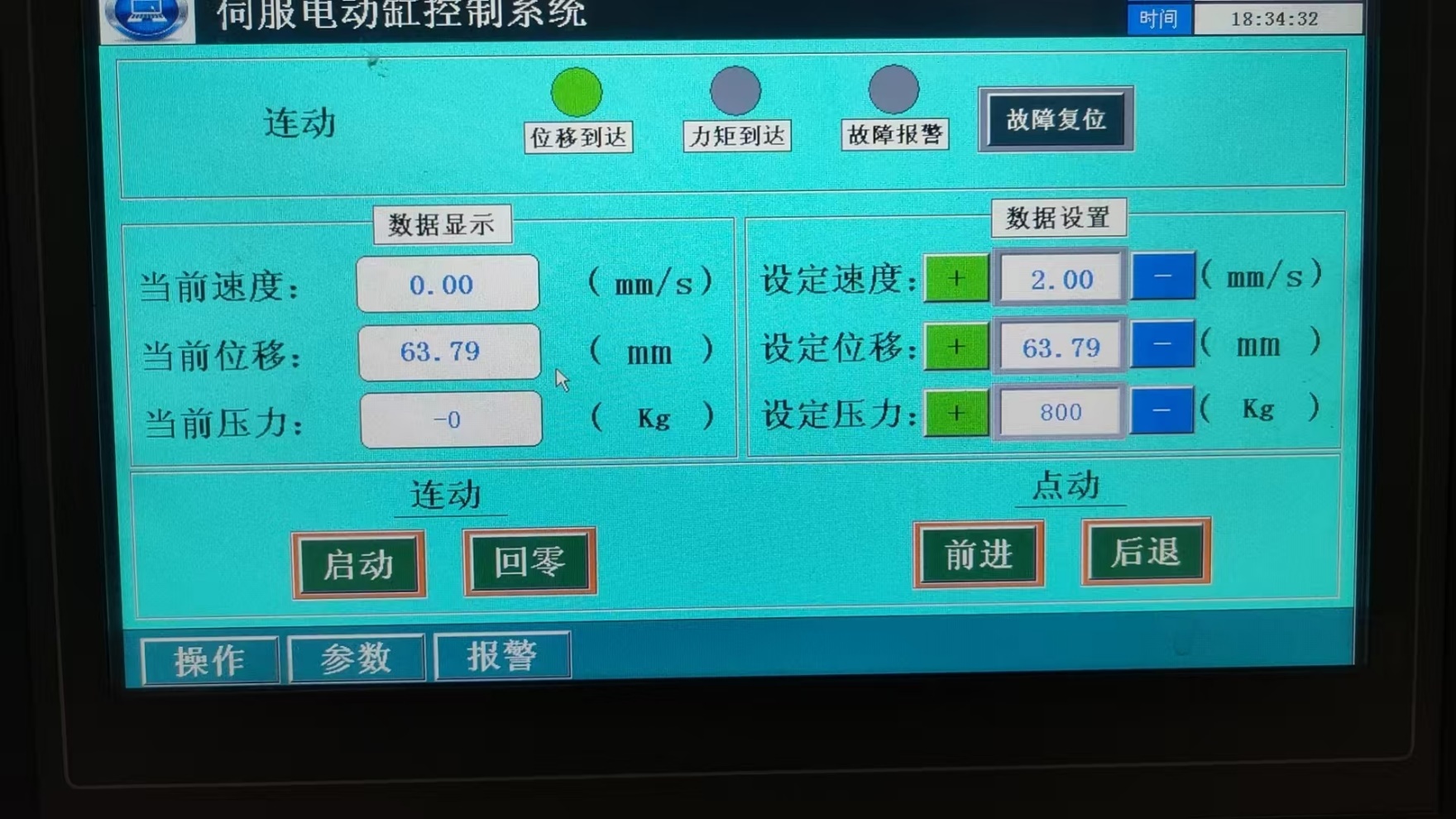 Speed setting
Displacement setting
Pressure setting